Programa de educação continuada
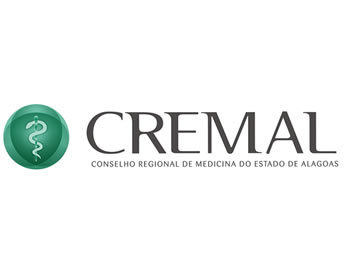 USO EMPÍRICO DE ANTIBIÓTICOS SEGUNDO O LOCAL DA INFECÇÃO
José Maria C. Constant
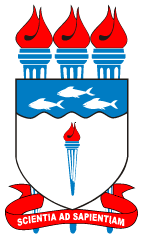 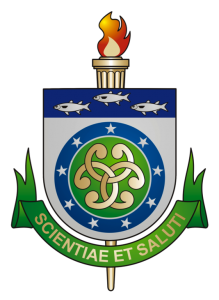 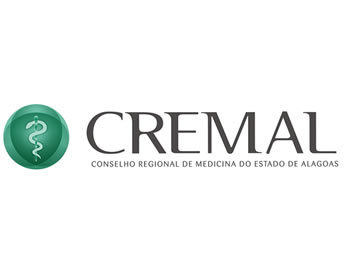 UFAL
UNCISAL
USO EMPÍRICO DE ANTIBIÓTICOS
Situações em que fazemos o diagnóstico baseado em evidências clínicas e não dispomos de exames que possam confirmá-lo, ou não podemos esperar pelos resultados, para começar o tratamento 

Com a chegada dos exames complementares, podemos mudar a conduta, guiados pelo caminho apontado pelo laboratório, desde que o mesmo seja coerente com as normas da antibioticoterapia e com nossa experiência acumulada
“Não existe antibiótico bom ou ruim. O que existe é antibiótico bem ou mal indicado”
Prof. Hélvio Auto
CRITÉRIOS PARA UMA BOA INDICAÇÃO
Pensar no sítio da infecção
Saber se o antibiótico chega lá
Cultura de líquido cefalorraquidiano
Antibiograma
Bacilo Gram negativo
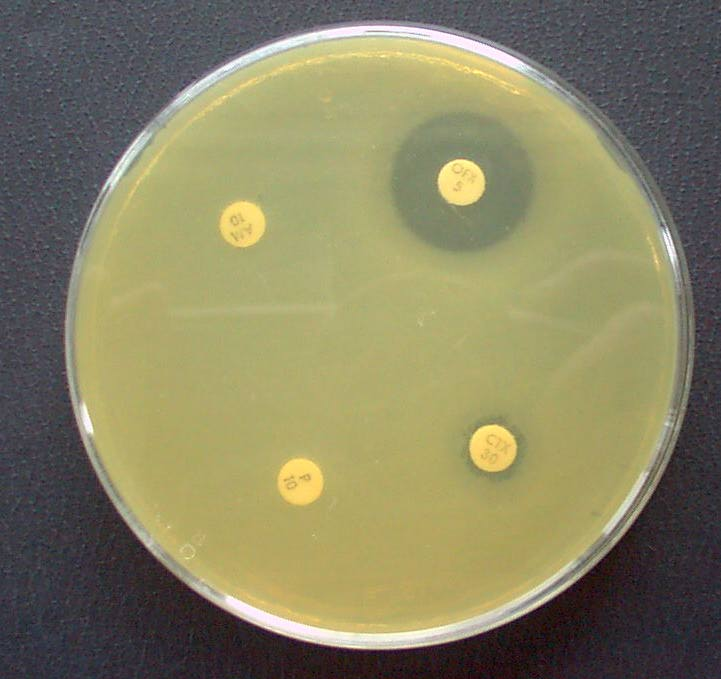 Amicacina
Não chega ao LCR
Critérios para a boa indicação
Deve-se interpretar os exames complementares
Critérios para a boa indicação
Paciente com infecção urinária
Urocultura apresentando E. coli
Com sensibilidade, entre outros, a azitromicina
Azitromicina é eliminada 92% por via biliar-fecal
Apenas 6% por via urinária
Critérios para uma boa indicação
E, por fim, conhecer a sensibilidade dos agentes aos antibióticos
Método de Gram
PELE
Infecções superficiais (impetigo crostoso)
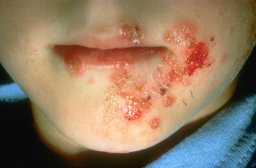 Streptococcus pyogenes
INFECÇÃO ESTREPTOCÓCICA DA PELE
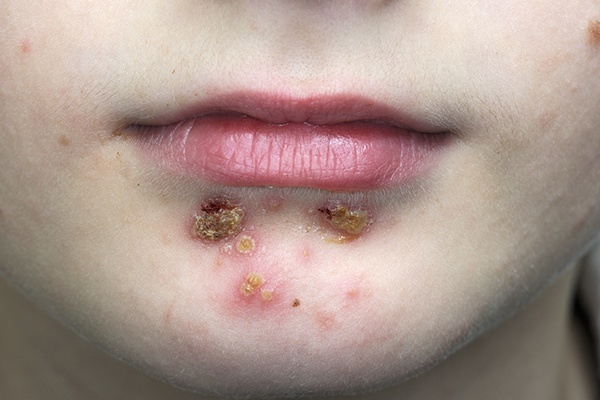 Poucas lesões
Quem não tem cão caça com 
    Neomicina
                          

      
Mupirocina ou Ácido Fusídico
Acrescentar Permanganato de Potássio
Único Aminoglicosídio com ação sobre Estreptococo
01 comprimido em 1 litro de água
INFECÇÃO ESTREPTOCÓCICA DA PELE: Várias lesões
PEN. V (Pen V Oral) 
 

AMOXICILINA     

ERITROMICINA 


    
AZITROMICINA  

BENZETACIL
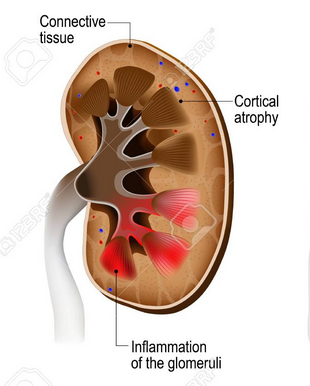 1 comp. ou 5mL 6/6h
25 a 50 mg/Kg/dia – de 8/8 h
10 dias
Crianças – 30 mg/kg/dia 
Adultos – 500 mg 8/8h
1x ao dia, 3 a 5 dias 
Longe das refeições
Crianças – 10 mg/kg/dia 
Adultos – 500 mg/dia
1.200.000 U. Repetir após 5 dias
Infecções profundas da peleEstafilococo (por quê?)
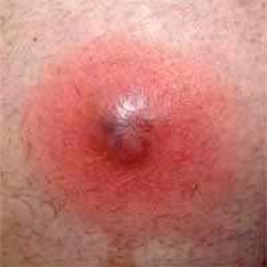 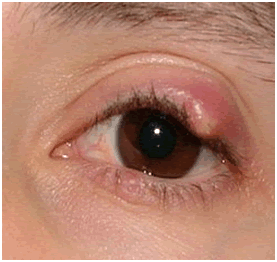 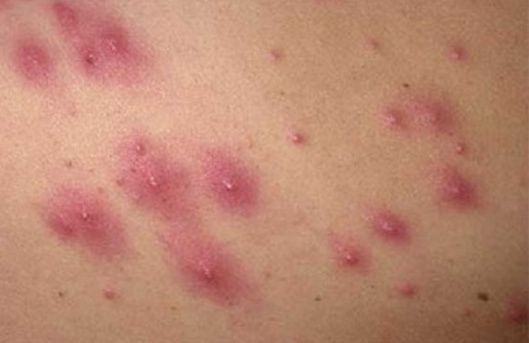 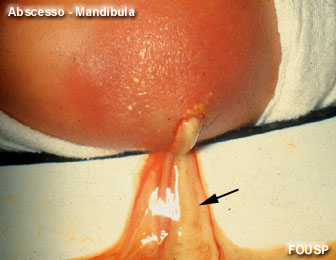 Infecção Estafilocócicas
Pelo amor de Deus, não mais Benzetacil
Resistência = 100%
Estafilococcias da pele
Vamos começar com o que temos ( em Maceió)
     -  Cefalexina – 30 a 50 mg / kg / dia  (6 / 6 horas)
     -  Azitromicina – posologia já vista
     -  Sulfametoxazol – Trimetoprim  - criança: 30 mg/Kg/ dia
     -  Eritromicina
Estafilococcias da pele – o que seria mais eficaz
Amoxicilina + Clavulanato 30 a 50 mg / Kg/ dia (8 / 8 h.)
Cefaclor : 20 a 40 mg / Kg / dia (12 / 12 h)
Axetil-Cefuroxime: adultos 250 a 500 mg  12 / 12 h.
                                                criança 25 a 50 mg / Kg / dia
Usar Neomicina nos bordos nasais
Ainda estafilococo x pele
SÍNDROME DA PELE ESCALDADA
Cepas de Estafilococo – esfoliatina – ação sobre a desmogleína (proteína que mantém a aderência da epiderme à derme)
A epiderme “descola”, lembrando uma queimadura
Síndrome da pele escaldada
Tratamento hospitalar, com drogas injetáveis
    Oxacilina (Penicilina semi-sintética), Cefuroxime (Cef 2ª geração), Cefepima (Cef 4ª geração), Carbapenemas
    Atenção: Ceftriaxona não age bem sobre Gram positivos (exceto Pneumococo)
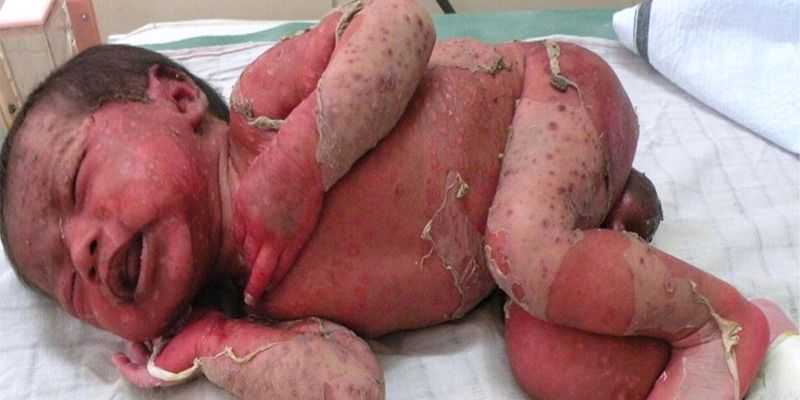 Erisipela
Afeta pele, tecido celular subcutâneo e circulação linfática
Febre alta, calafrios. Em seguida dor, edema e eritema da área afetada. 
Etiologia
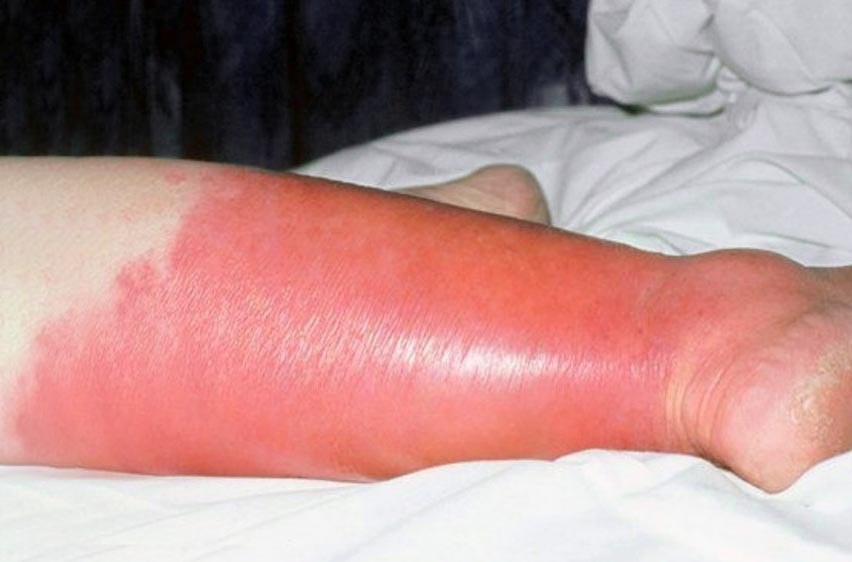 Estreptococo Beta hemolítico do Grupo A (Lancefield)
Erisipela - tratamento
1 amp (1.200.000 U.I.) hoje
1 amp 3 dias depois;
1 amp 5 dias após a 2ª
Penicilina G Benzatina


Amoxicilina 

Penicilina V



Observação: Ceftriaxona não age bem sobre estreptococo
OU
50 mg/kg/dia – 10 a 15 dias
OU
500.000 U. 6 / 6 horas – via oral  
10 a 15 dias
Erisipela e alergia a Penicilina
Macrolídios
Via oral: Eritromicina 
                             Azitromicina
Via parenteral: Claritromicina
Erisipela – profilaxiapor quê ?
É doença da pele e do tecido celular subcutâneo
Afeta a circulação linfática
Tende a recidivar - + de 80 tipos do Estreptococos no grupo A
Recidivas = edema linfático – duro – “elefantíase nostra”
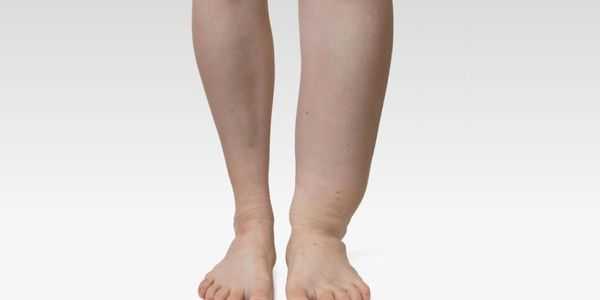 Erisipela – profilaxia
Profilaxia – Benzetacil  1.200.000 U -  IM cada 21 dias – GLÚTEO
Erisipela bolhosa
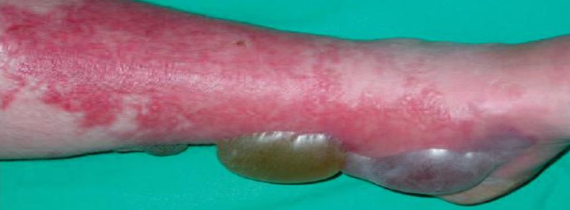 Participação de ESTAFILOCOCO
Pode precisar de internação hospitalar
Atenção: ceftriaxona x estafilococo
VIAS AÉREAS SUPERIORES
Faringotonsilite
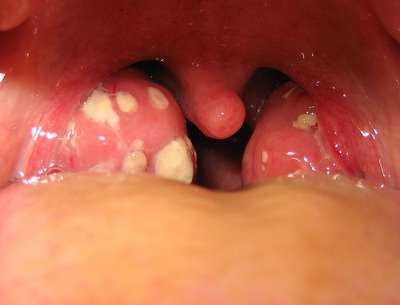 Estreptococo
Penicilinas G ou V
Amoxicilina
Macrolídios
Sulfa-Trimetoprim                             


Anaeróbios
Penicilinas
Clindamicina
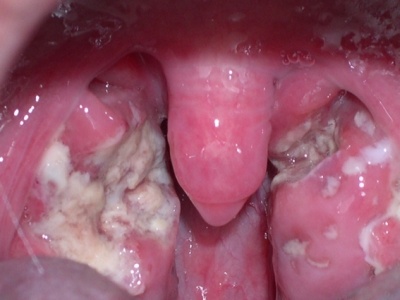 Febre, dor na garganta, odinofagia. Exsudato pseudomembranoso recobrindo as tonsilas. Parece difteria, mas a vacinação está em dia. Antibioticoterapia cobrindo infecção por estreptococo, estafilococo e anaeróbio, não resolveu.
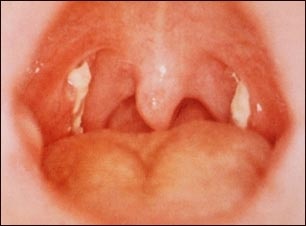 Exame físico
Adenopatias cervicais e de outras cadeias
Esplenomegalia
Fica evidente que o problema não se restringe à faringe
Hemograma: Leucocitose, linfocitose e atipias linfocitárias
Mononucleose infecciosa
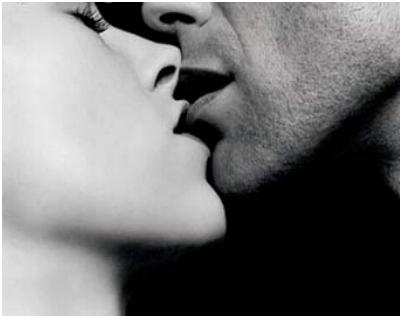 Agente – vírus Epstein-Barr (herpes-vírus)
Transmissão – direta
“Doença do beijo”
alta infectividade, baixa patogenicidade
Mononucleose infecciosa
Pode confundir com faringotonsilite bacteriana
Dúvida?
Hemograma
Leucograma “bacteriano”
Neutrófilos fagocitam bactérias
Leucócitos : 15.000
Neutrófilos 85 %
              segmentados – 72 %
              bastonetes – 13 %  (desvio à Esq.)  
Linfócitos – 10 %
Eosinófios – 00 %   (estresse)
Monócitos – 05 %
Basófilos – 00 %
Hemograma de Mononucleose Infecciosa
Vírus E.B. ataca linfócitos B. Linfoproliferação às custas de Linfócitos T
 
 Leucócitos – 15.000 / mm³  (V.N. 5.000 a 10.000 – média 8.000)
     Neutrófilos - 20 %  (V. N. 60%)
     Linfócitos - 75 %  (V. N. 30%)
     Eosinófilos - 00 % (V. N. 2 a 4 %)
     Monócitos - 05 %
     Basófilos - 00 %
     Presença de 8 % de linfócitos atípicos
    Plaquetas -  85.000 mm³ ( V.N. 150.000 a 400.000)
Infecções que não requerem uso de antibióticos, porém a tentação é grande
Febre, dor na garganta, odinofagia, bom estado geral.
Faringite viral
O que fazer?
    Sintomáticos
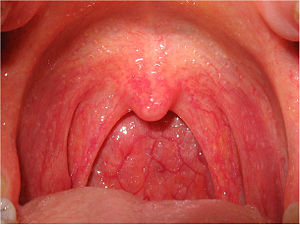 Síndromes “gripais” – virais(influenza, v. sincicial, metapneumovirus, rinovírus, adenovírus, Sars cov 2, etc.)
Febre, coriza, tosse
   Bom estado geral, eupneico, M.V. normal
   Orofaringe hiperemiado
Monitorar. Evitar, se possível, corticoide
Casos graves: internar
Laringites
Frequentemente virais, podem eventualmente ser bacterianas. “In dubio, pro reo”, ou seja, em dúvida, antibióticos de amplo espectro.
Laringite estridulosa (alérgica) -  súbita, à noite: disfonia, tosse rouca (“de cachorro”), dispneia, tiragem, cornagem. Sem febre. Tratamento: corticóide, antihistamínico. Umidificar o ar ambiente.  
Possibilidade de traqueostomia
Otites e Sinusites
Estreptococo B hemolítico
Estafilococo
Pneumococo
Moraxella catarrhalis
Haemophilus influenzae*
Agentes mais frequentes    


Antibióticos 
Amoxicilina
Amoxicilina + Ácido Clavulânico – 50 mg/Kg/dia 
Azitromicina – adultos 500 mg/ dia – 7 dias
                                      crianças 10 mg/Kg/  - 7 dias
Otites e Sinusites
Claritromicina
Crianças – 15 mg/Kg/dia – 12/12 h.
Adultos  - 250 mg 12/12 h.
Cefaclor  - 20 a 40 mg/Kg/dia  (12 / 12 h.)
Axetil-Cefuroxime –  500  mg 12 / 12 h.
Levofloxacino – 500 mg/dia
Quinolonas abaixo dos 12 anos
Erosão articular. Lesão de tendão (de Aquiles) 
(no entanto, nas UTIs neonatais)
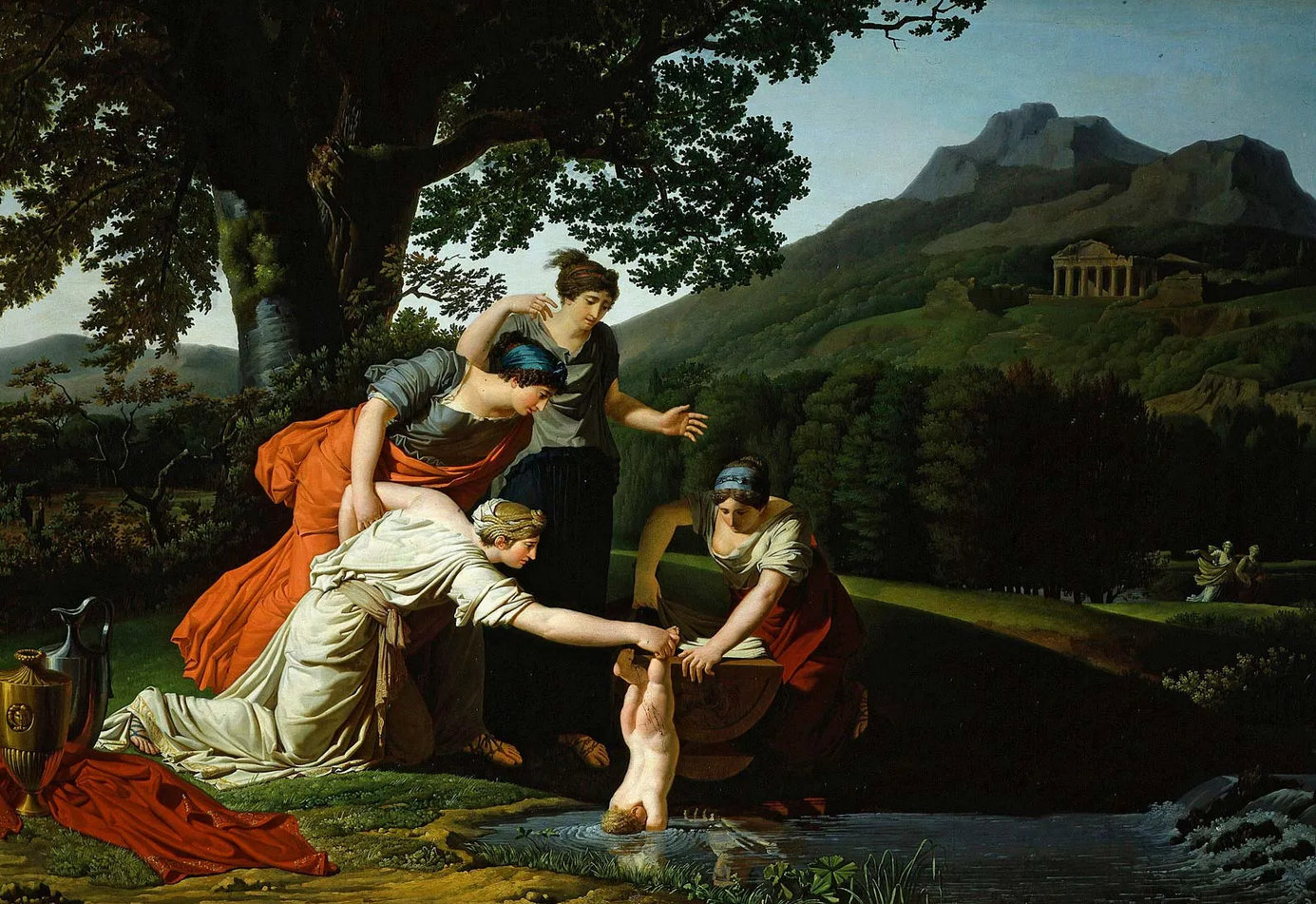 Haemophilus influenzae B
Era presença marcante em sinusites e otites
2ª causa de meningites bacterianas
    Até a introdução da vacinação no P.N.I.
    Foi, então, rebaixado para o 4º lugar. Aí deu o troco
       Haemophilus influenzae aegyptius – febre purpúrica brasileira
Febre Purpúrica Brasileira
Detectada em 1980 no Paraná e, posteriormente, São Paulo e Mato Grosso.
Agente: Haemophilus influenzae biótipo aegyptius, bactéria que, mercê de uma mutação, adquiriu nova e diferente capacidade de virulência.
Clínica
Comumente apresenta-se como uma doença benigna, de curta duração (3 a 5 dias), com febre, dores abdominais, vômitos fugazes, diarreia leve e conjuntivite purulenta.
Em alguns pacientes o quadro evolui para septicemia.
Seguem-se as lesões purpúricas, mais em extremidades, hemorragias disseminadas, choque e morte.
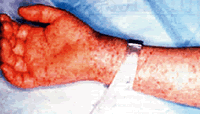 Pneumonia comunitária
Provável etiologia – 75%
Pneumococo (Streptococcus pneumoniae)
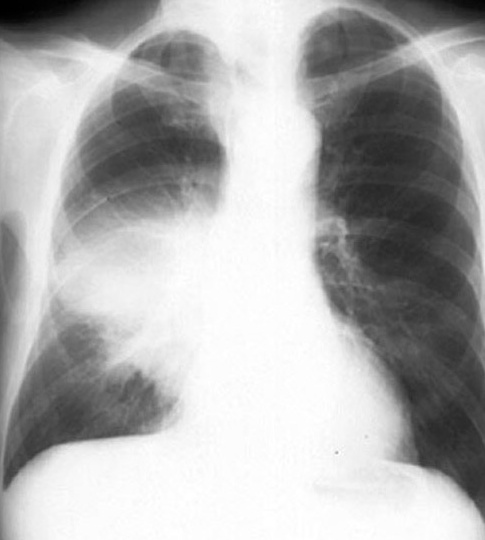 Tratamento
S. pneumoniae – resistência  à Penicilina G
Amoxicilina 
Amoxicilina + Ácido Clavulânico

Azitromicina

Claritromicina

Levofloxacino
50mg/kg/dia
50mg/kg/dia
Criança: 10mg/kg/dia por 5-7 dias

Adulto: 500mg/dia por 5-7 dias
Criança: 15mg/kg/dia

Adulto: 250-500mg 12/12h
500mg 1x/dia
Entero-infecções possíveis agentes
Vírus: Rotavirus, Norovirus, Echovirus, vírus Coxsackie


Bactérias: 
E. coli enteroinvasiva
E. coli enteropatogenica
E. coli enterotoxigenica
E. coli produtora de toxina shiga
Shigella
Salmonella
Vibrio cholerae (El tor está de volta – Porto Calvo 2018)
         E está para chegar o O 139, biotipo Bengal
Protozoários: 
Entamoeba histolytica
Giardia lamblia
Cryptosporidium parvum 
     (bovino) 
Cryptosporidium hominis
Balaio de gatos
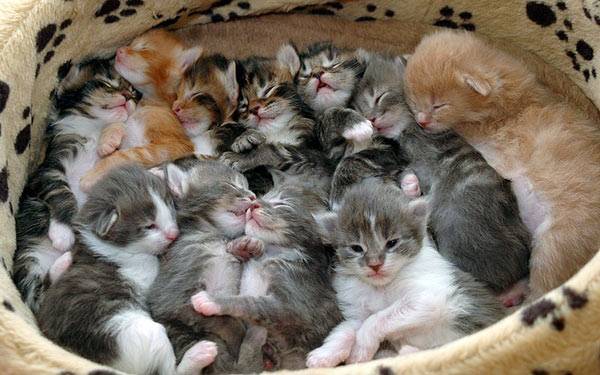 Diarreia
Fezes pastosas ou mesmo liquefeitas, verdes, amarelas, sem muco, “catarro” ou sangue
Sem febre e sem cólicas
                    VIRAL, ALIMENTAR?
Hidratação
Repositores da microbiota (“flora”)
Monitoramento
Entero-infeçãodiarreia / disenteria
Febre, vômitos, diarréia (fezes, escuras, com muco ou sangue) cólicas, tenesmos (Disenteria)
Protozoário?
Bactéria?
E aí?Vai pedir exames?
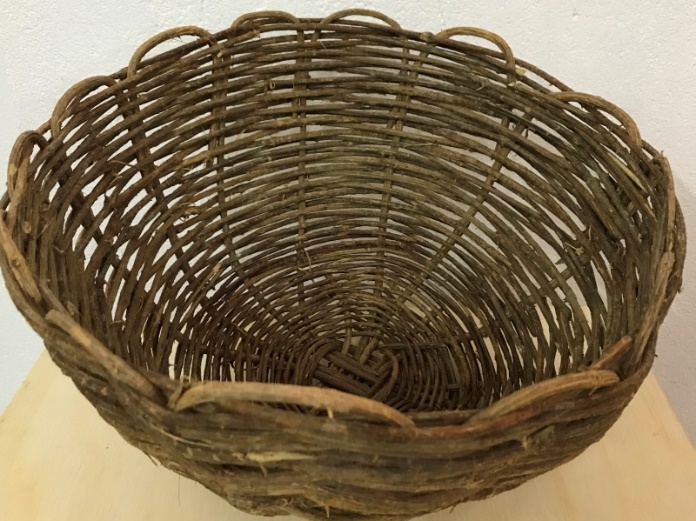 Enquanto você espera o resultado
Quando chegar:
       - Difícil identificar enterobactéria
       - Identificada –  ( E. coli, por exemplo) prova de patogenicidade
       - Difícil detectar cistos de protozoários em fezes diarreicas ou disentéricas.
Necessário tomar uma atitude
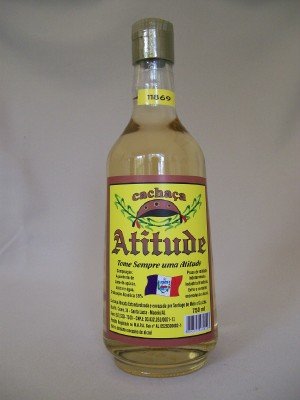 Entero-infeçãodiarreia / disenteria
Febre, vômitos, diarréia (fezes, escuras, com muco ou sangue) cólicas, tenesmos (Disenteria)
Protozoário?
Bactéria?
Diarréia Infecciosa/ Disenteria bacilar ou amebiana  - adultosAbordagem prática (não acadêmica, quase vergonhosa)
Sulfametoxazol - Trimetoprim
Metronidazol
OU
Ciprofloxacino*
Diarreia infecciosa em crianças
Não usar Ciprofloxacino
Sulfametoxazol - Trimetoprim
Metronidazol
OU
Ampicilina / Amoxicilina
Diarreia infecciosa em gestante
Ampicilina / Amoxicilina -  50 mg / Kg / dia
                                       +
        Metronidazol – 250 mg de 8 / 8 horas

Não usar Sulfametoxazol – Trimetoprim e Quinolonas
Cólera
Erradicada no Brasil em 1893
Voltou em 1992 – Epidemia
Agente: Vibrio cholerae O1, biotipo El tor
Mutação: perda de virulência
2018 - Forma patogênica em rio de Porto Calvo
Vibrio cholerae O 139 – biotipo Bengal 
Clínica: diarreia riziforme, profusa, sem febre, cólicas e vômitos
Suspeita – coprocultura (swab anal)
Tratamento – Tetraciclina, Sulfa-trimetoprim, Amoxicilina (idade, gestação, alergia, etc.)
Nitazoxanida
Indicações
     Gastroenterites virais
     Helmintíase
     Amebíase e giardíase
     Criptosporidíase e Isosporíase (HIV)
Limitação
     Gastroenterites bacterianas
Meningites
Quadro clínico: febre, cefaleia, vômitos. Rigidez de nuca, sinais radiculares (Kernig e Brudzinsky)
Possíveis etiologias: vírus, bactérias, fungos...
“Pistas etiológicas”
     - R.N. – enterobactérias (deficiência de IgA)
     - Sufusões hemorrágicas – meningococo
     - Evolução lenta – tuberculose
     - Há que se pensar em Hemófilos e Pneumococo
Diagnóstico “fechado”, só com exames complementares
Enquanto isso...
MeningitesAbordagem empírica
Ceftriaxona (espécie de capim santo da antibioticoterapia)
      Adultos       2 g. IV de 12 / 12 horas
      Crianças     100 mg / Kg / dia. IV de 12 / 12 horas
      Cobertura contra os possíveis agentes da meningite: meningococo, hemófilos, pneumococo e enterobactérias
    Para que ela (Ceftriaxona), não se julgue milagrosa: não age bem sobre Estreptococo e Estafilococo
    E também sobre Pseudomonas (mas, aí só vai quem tem negócio)
E, não tendo ceftriaxona?
Sugerimos:
    
     Adultos: Ampicilina – 200 a 400 mg / kg / dia (doses de 6 / 6 horas)
                                                              
   Crianças: além de Ampicilina, fazer Amicacina* (enterobactérias)
     * Questão da penetração liquórica
        RN e lactente: imaturidade renal
Outras doenças infecciosas
Infecções urinárias - Etiologia
Bactérias do meio intestinal
Contaminação por via ascendente
Mais frequente no sexo feminino (uretra próxima do ânus, reta e curta)
Gestação – acotovelamento do ureter

E. coli
Klebsiella sp
Proteus sp
Morganella sp
Enterococcus faecalis
Pseudomona aeruginosa (após manipulação)
Infecções urinárias
ITU ALTA
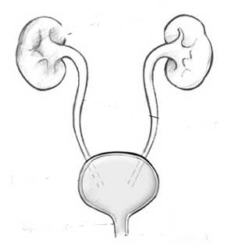 ITU BAIXA
Itu baixa - cistite
Polaciúria
Disúria
Dor no baixo ventre
Ausência de febre
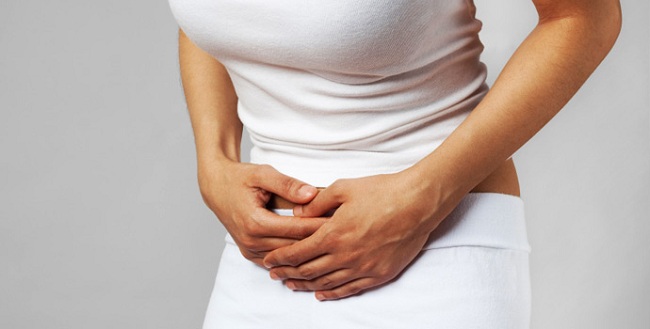 I.T.U. baixa – tratamento em adultos
Nitrofurantoína (Macrodantina®) 100mg 6/6 h.
Cefalexina  500 mg 6/6 hs. 
Sulfa-Trimetoprim  02 comp. (400/80) 12/12 h.
Norfloxacino 400 mg 12 / 12 h.
Vá lá... Ciprofloxacino – 500 mg 12 / 12 h.
Duração
Em média 8 dias
Fosfomicina – 5,631 g / dose única
Tratamento
I.T.U. ALTA  –  Sem complicação
Ciprofloxacino  -  500 mg 12/12 h.
Levofloxacino - 500 mg/dia 
Axetil-Cefuroxime - 500 mg 12/12 h. 

I.T.U. ALTA – complicada (Hospital)
Infecções urinárias em crianças
Dificuldade ou impossibilidade de informação
Choro à micção - ótimo  
Frequentemente sintomas inespecíficos : febre, inapetência, irritabilidade, náuseas, dor abdominal
Suspeitou?
        Peça Hemograma e Exame Sumário de Urina
Comece a medicação de forma empírica
I.T.U. em criançastratamento
Tente:
      - Nitrofurantoína – 12 mg/Kg/dia (6 / 6h.)
     - Sulfametoxazol – Trimetoprim – 30 mg / Kg / dia (Sulfa como base de cálculo)
     - Cefalexina – 50 mg/Kg/dia (6 / 6 horas)
Se perceber que a infecção é de média gravidade:
       - Amoxicilina + Ácido Clavulânico – 50 mg/Kg/dia (6 / 6 horas)
       - Axetil-Cefuroxime - 30 mg/kg/dia (12/12 h)      
Se a infecção for grave - internar
Infecção urinária em gestanteTratamento
Nitrofurantoína (Macrodantina) – 100mg de 6/6h
    (Evitar no 3º trimestre – feto com deficiência de glicose – 6 – fosfato desidrogenase- = doença hemolítica)
Cefalexina – 500 mg de 6/6h
Amoxicilina - 500mg de 8/8h
Amoxicilina  + Clavulanato K - 500mg de 8/8h
Ampicilina + Sulbactam – 500 mg 6/6 h 
  (Grupo C - FDA)
Axetil-Cefuroxime  - 500 mg 12/12 h
Bacteriúria assintomática
Deve ser tratada – possibilidade de complicação 
Tratamento obrigatório em gestantes
Responsável por parto prematuro
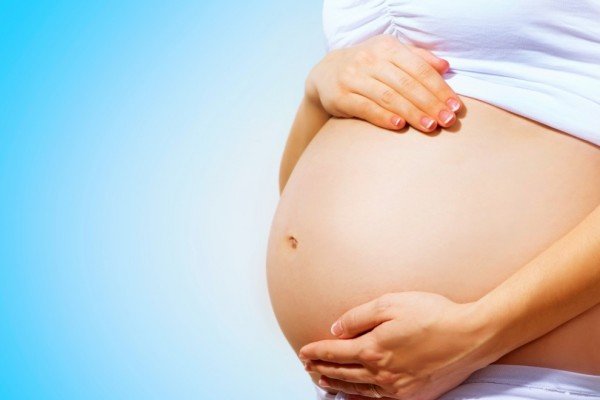 Tratamento de descarga uretral masculina
Gonococo ou clamídia?
Ceftriaxona
+ Azitromicina
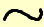 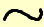 Leptospirose
Leptospirose
Doença infecciosa febril aguda, não contagiosa
Causada por uma bactéria (Leptospira)
Eliminada pela urina de ratos
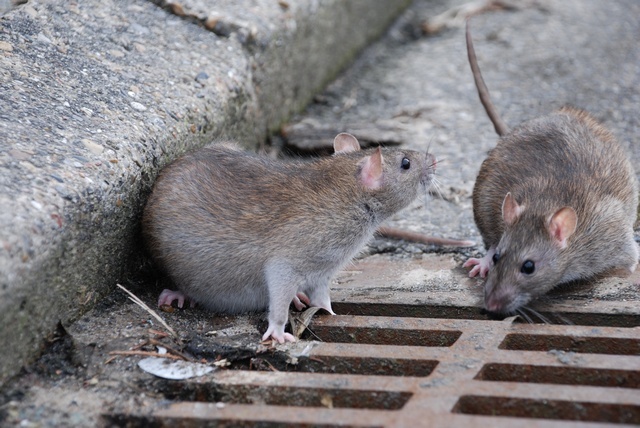 Epidemiologia
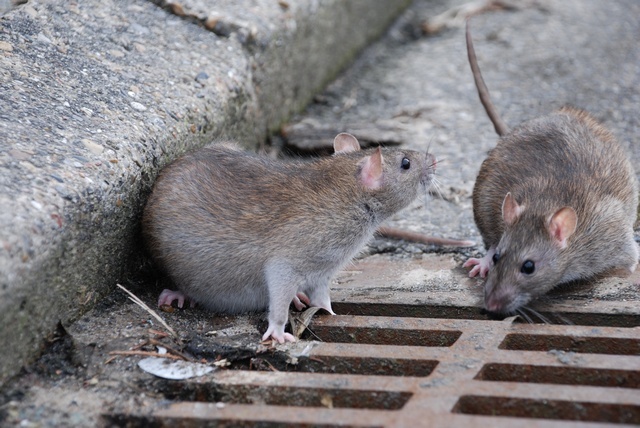 1 – Fonte da infecção
 Roedores sinantrópicos 

Ratus norvegicus 


Rattus rattus


Mus musculus
Sorovar Icterohaemorraghiae
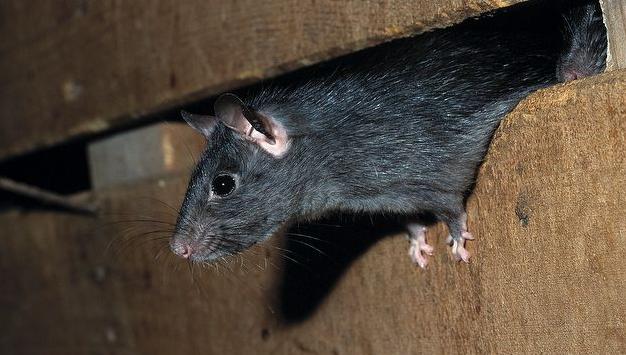 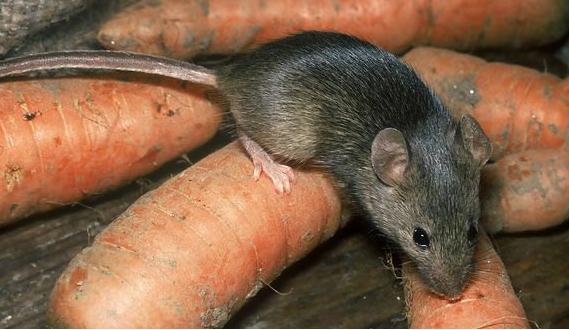 Outros reservatórios: cães, suínos, bovinos,
Equinos, caprinos e ovinos
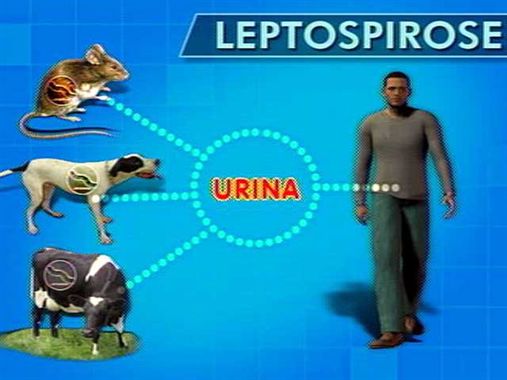 Sobrevivência indefinida nos rins dos animais infectadas
Contaminação de água, solo e alimentos (6 meses)
Transmissão
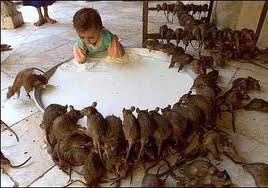 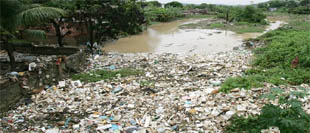 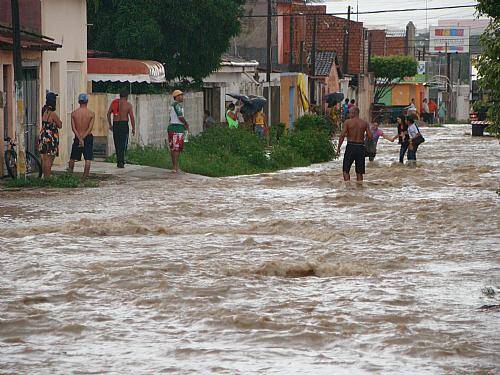 Penetração através da pele lesada, 
    ou das mucosas.

 A pele ÍNTEGRA, estando molhada, 
    facilita a penetração da Leptospira.
As vítimas mais frequentes
Homens

Adultos jovens

Pobres
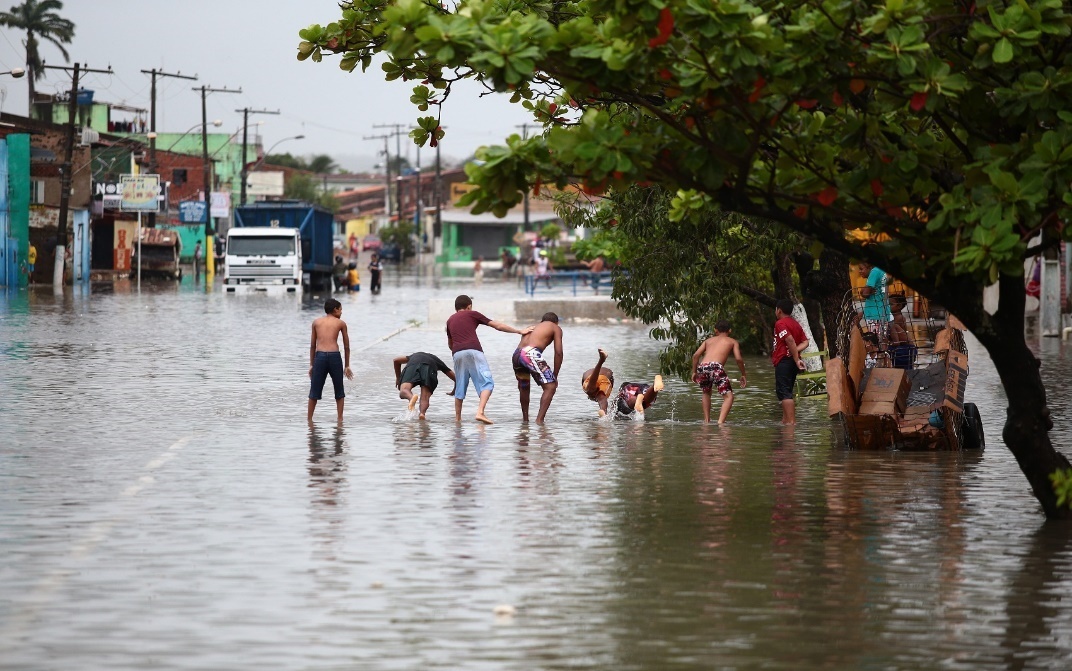 Clínicao mais comum
Início súbito, com febre, calafrios, cefaleia, dores generalizadas, anorexia, astenia, eventualmente náuseas e vômitos
Dengue
Leptospirose
CONTATO COM ÁGUA

Incubação: 24 horas a 28 dias
Média: 7 a 14 dias
Fase septicêmica
Antibióticos
Febre, calafrios, cefaléia, mialgias, 
Astenia, náuseas, anorexia
Leptospirose
Dengue
CONDUTA EMPÍRICA
ANTIBIÓTICO – AMOXICILINA  
     50 a 100 mg\Kg\dia, Doses de 8\8 h 

HIDRATAÇÃO – ORAL ou IV

SINTOMÁTICOS

HEMOGRAMA
Se for Dengue não haverá prejuízo
Dados laboratoriais e epidemiológicos são primordiais.
HEMOGRAMA
LEPTOSPIROSE 

Leucócitos............  16.500 – leucocitose
	Neutrófilos.......  72% – neutrofilia  
             Segmentados....... 63%
	        Bastonetes...........  09% - desvio à esquerda                                                          
	Linfócitos........... 20%  –  linfopenia
	Monócitos...........08%
	Basófilos.............00%
	Eosinófilos..........00%  –  estresse

Granulações tóxicas nos neutrófilos.
DENGUE 
 
   Leucócitos ...........  2.500 - leucopenia
	    Neutrófilos.........  22%  - neutropenia
	    Linfócitos...........  64%  - linfocitose (Atípicos)
	    Monócitos..........  10%
	    Basófilos............  00%
	    Eosinófilos.........  04%
O hemograma aponta para leptospirose
O paciente deverá ser internado
O esquema terapêutico muda
      Penicilina G Potássica – 500.000 U/Kg/ dia I.V.
                                 ou
      Ampicilina – 100 mg/Kg/ dia I.V.
                                 ou 
      Ceftriaxona – 1g. 12/12 h.

 Exames: RT PCR e sorologia (Elisa)
EVOLUÇÃO Após fase septicêmica
Cura

Formas anictéricas – Pneumonias
                                                       Meningites
                                                       Síndrome de Guillain-Barré

Doença de weil – Icterícia, hemorragias,
                                              insuficiência renal
Síndrome de Weil
Icterícia Rubínica
 Colestase hepática – bilirrubina ＞15mg/dl – Direta.
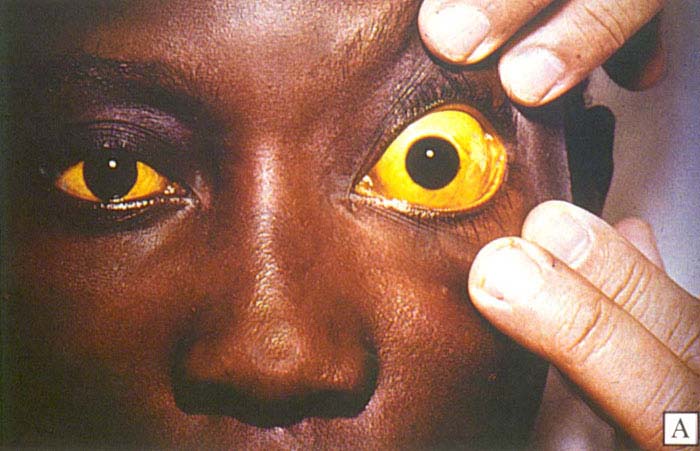 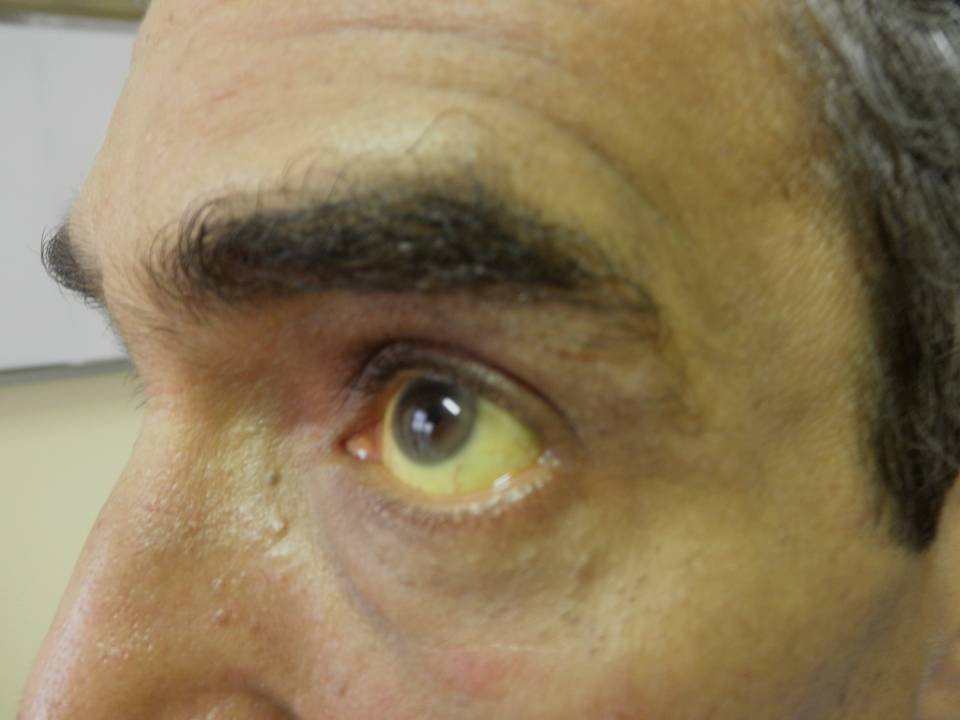 Hemorragias
PULMONARES DIGESTIVAS
Relacionadas aos casos de maior gravidade
PELE E MUCOSAS
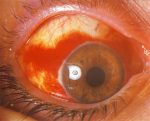 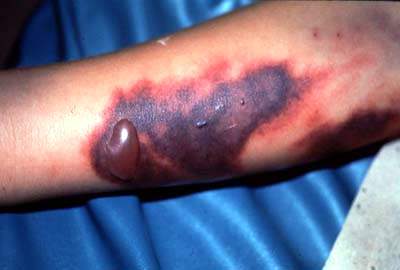 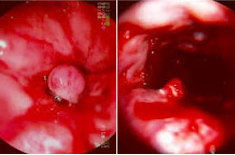 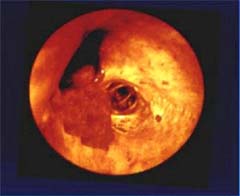 Síndrome de Weil
Insuf. Renal Aguda  
Elevação das escórias nitrogenadas, hipocalemia/natremia
IRA não oligúrica, oligúrica ou anúrica (pior prognóstico).
Desidratação, Alterações hemodinâmicas (hipotensão).
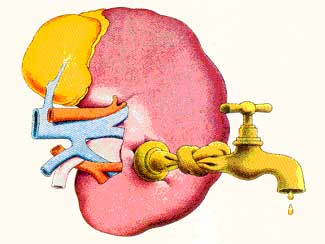 Para ter acesso à aula
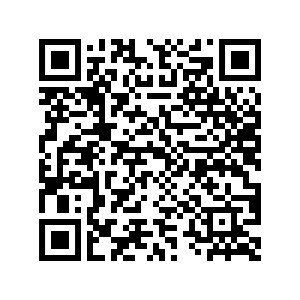 Acesse o QR code ao lado: